Slovo svoje dal nám Pán,v ňom sa prihovára k nám.Kto ho bude poslúchať,pokoj v srdci bude mať.
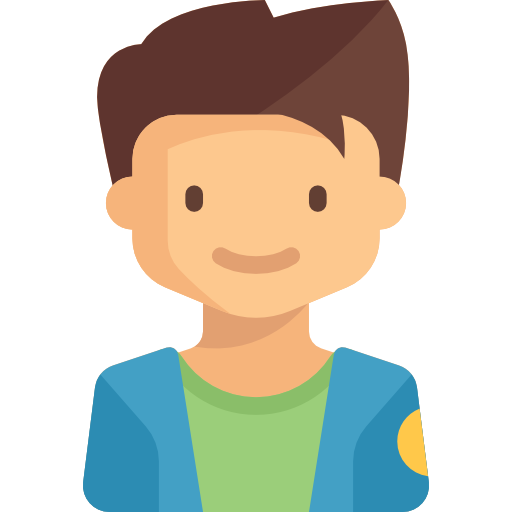 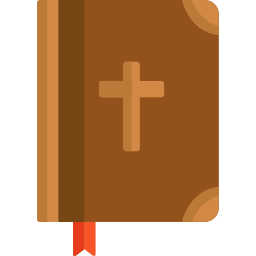 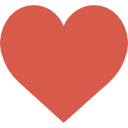 Slovo svoje dal nám Pán,v ňom sa prihovára k nám.Kto ho bude poslúchať,lásku v srdci bude mať.
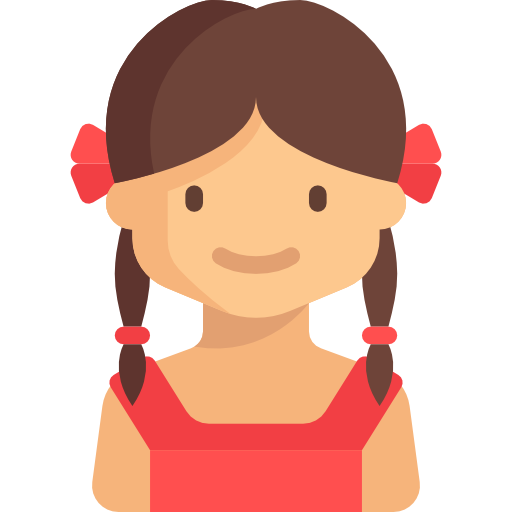 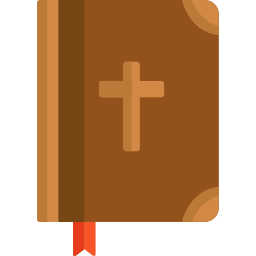 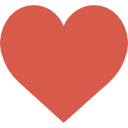 Slovo svoje dal nám Pán,v ňom sa prihovára k nám.Kto ho bude poslúchať,radosť v srdci bude mať.
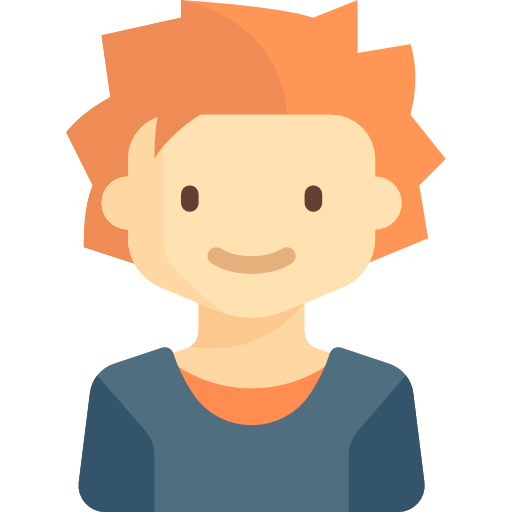 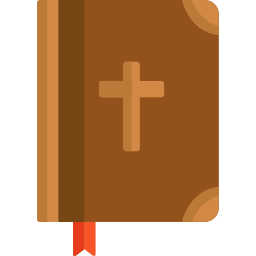 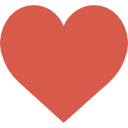